L’évolution de la jurisprudence pour mettre de côté un contrat familial
Les accords exorbitants ou créant une injustice flagrante
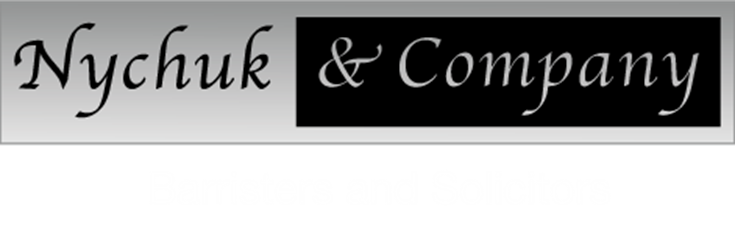 Me Romain Baudemont
[Speaker Notes: *Question de traduction: Unconscionable ≠ exorbitant?]
Le régime  ordinaire de division des biens
Introduction 
Le contexte social
Les dossiers de droit de la famille deviennent de plus en plus communs. Ils représentent un nombre croissant de tous les litiges au Canada (35% en moyenne). D’autant plus, ils représentent plus de 50% des instances en Cour (56% des jugements et 61% des audiences). 
Les dossiers deviennent aussi plus complexes –  la vaste majorité des dossiers restent actifs après plus d’un an et plusieurs restent actifs plusieurs années plus tard.
Étant donné le coût croissant des services et procédures juridiques, la vaste majorité des dossiers de droit de la famille ne vont jamais en Cour ou se terminent avant un procès par le biais de contrats familiaux.
Les contrats de séparation deviennent de plus en plus importants au sein du droit de la famille au Canada. 
Les disputes en Cour par rapport à ces contrats ont augmenté pour les mêmes raisons.
Le régime  ordinaire de division des biens
Loi sur les biens familiaux 

Répartition des biens matrimoniaux 
21(1) Sur requête d’un conjoint sollicitant la répartition des biens familiaux, le tribunal doit, sous réserve des exceptions, exemptions et considérations d’equity mentionnées dans la présente loi, ordonner la répartition à parts égales entre les conjoints des biens familiaux ou de leur valeur. 

(2) Sous réserve de l’article 22, le tribunal étant convaincu, compte tenu des facteurs mentionnés au paragraphe (3), qu’il serait injuste et inéquitable d’ordonner la répartition à parts égales des biens familiaux ou de leur valeur peut, selon le cas: 
a) refuser d’ordonner la répartition; 
b) ordonner que tous les biens familiaux ou leur valeur soient attribués à un conjoint; 
c) rendre toute autre ordonnance qu’il estime juste et équitable. 

22(1) Repartition du foyer conjugal
Le régime  ordinaire de division des biens
Loi sur les biens familiaux 

21(2)…le tribunal étant convaincu, compte tenu des facteurs mentionnés au paragraphe (3), qu’il serait injuste et inéquitable d’ordonner la répartition à parts égales des biens familiaux ou de leur valeur peut, selon le cas: 

Pour l’application du paragraphe (2), le tribunal tient compte:
a) de tout accord écrit intervenu entre les conjoints ou entre l’un des conjoints
ou les deux et un tiers;
b) de la durée de la cohabitation;
c) de la durée de la période de séparation des conjoints;
d) de la date d’acquisition des biens familiaux;…
L’exception des contrats familiaux
Contrats familiaux
38(1) Sous réserve de l’article 24, les clauses du contrat familial mentionnées au paragraphe (4) sont obligatoires entre les conjoints, que le contrat soit assorti ou non d’une contrepartie valable, si les conjoints ont conclu un contrat familial:
a) portant sur la possession, le statut, la propriété, l’aliénation ou la
répartition des biens matrimoniaux, y compris les biens familiaux futurs;
b) établi par écrit et signé par chacun des conjoints en présence d’un témoin;
c) dans lequel chaque conjoint a reconnu par écrit, mais séparément de
l’autre conjoint:
(i) qu’il est conscient de la nature et de l’effet du contrat,
(ii) qu’il est conscient des réclamations futures éventuelles relatives aux
biens qu’il pourrait présenter en vertu de la présente loi,
(iii) qu’il entend renoncer à ces réclamations.
(2) Le conjoint fait la reconnaissance mentionnée au paragraphe (1) devant un avocat autre que celui qui représente l’autre conjoint ou devant qui la reconnaissance est faite par l’autre conjoint.
Le régime  ordinaire de division des biens
Exception 
Dans le contexte  du régime statutaire de La loi sur les biens familiaux, les contrats familiaux  ou accords de séparation ont un statut particulier. 
Ils créent une exemption au régime de division des biens ordinaire établi aux articles 21 et 22 de La Loi pour les biens familiaux auxquels ils s’appliquent. 

Les biens familiaux distribués dans le contexte de tels accords ne sont plus disponibles à la Cour et ne peuvent qu’êtres distribués conformément à l’accord. 

Cependant, cette exemption peut disparaitre si le contrat familial:
 N’est pas conforme aux exigences de la Loi par rapport aux contrats familiaux tels qu’établis à l’article 38(1);
Contrevient à l’article 24(2) en ce qui concerne les accords que la Cour estime sont exorbitants ou créent une injustice flagrante au moment de leur conclusion.
L’accord exorbitant ou créant une injustice flagrante – Défition
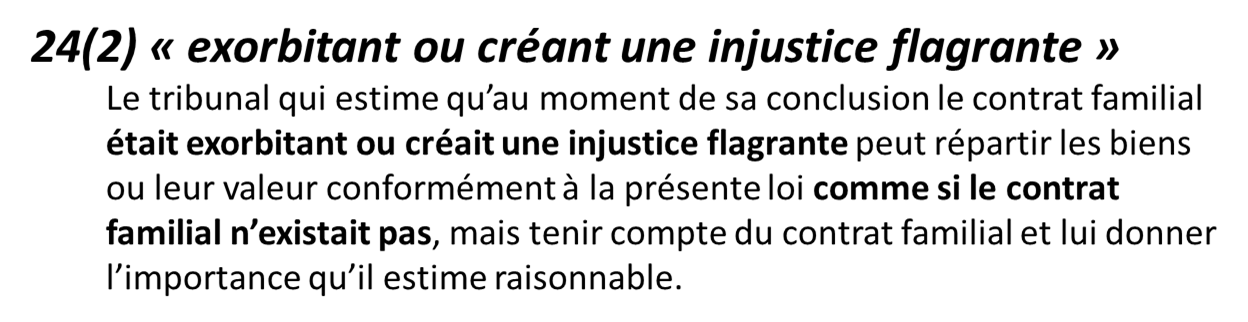 La notion d ’un contrat familial « exorbitant ou créant une injustice flagrante » existe en droit de la famille en Saskatchewan depuis plusieurs décennies.

Cependant,  le norme de ce qui constitue un tel accord a également évolué dans les 40 dernières années.
L’accord exorbitant ou créant une injustice flagrante – Définition
Poole v Poole, 1981 CanLII 2430 (SKQB) la Cour du Banc de la Reine de la Saskatchewan a établi:

(13) Le doctrine de l’accord exorbitant (“unconscionable bargain”) est une branche de la doctrine d’equity de fraude par interprétation (“constructive fraud”).  

Celle-ci fut pour la première fois reconnue comme étant distincte de la doctrine d’influence indue (“undue influence”) dans le dossier Morrison v. Coast Finance Ltd. (1965), 1965 CanLII 493 (BC CA).

Un plaidoyer d'influence indue attaque simplement le caractère suffisant du consentement.  
Un plaidoyer selon d’accord exorbitant cherche à réparer un avantage indu obtenu par les biais de l’utilisation sans scrupules de pouvoir par une partie forte contre une partie faible.
L’accord exorbitant ou créant une injustice flagrante – Définition
Poole v Poole, 1981 CanLII 2430 (SKQB)
La Cour conclut donc que les deux éléments suivants doivent coexister pour qu’un accord soit exorbitant ou crée un injustice flagrante: 

[14] (i) 	L’inégalité de position entre les parties (au moment 	de la conclusion de l’accord) en raison de l’ignorance, du 	besoin de la détresse de la partie faible;
        
        (ii)     L’injustice de l’accord obtenu par la partie forte 	(inégalité 	de résultat).

Si la partie plaignante établie l’existence de ces éléments, une présomption de fraude est établie que la partie intimée doit réfuter.
L’accord exorbitant ou créant une injustice flagrante – Définition
Poole v Poole, 1981 CanLII 2430 (SKQB)
Les parties se marient en 1972 et se séparent en 1997. Il signent un accord de séparation quelques mois plus tard. 

La femme conteste par la suite l’accord sur la base du fait qu’il était a la fois exorbitant et créait une injustice flagrante. 

Selon la Cour, la preuve démontre que la femme avait consulté un avocat qui lui avait clairement expliqué l’entente, qui lui avait expliqué qu’elle avait le doit à une part égale des biens familiaux et qui lui avait dit qu’elle ne devrait pas signer l’entente car celle-ci lui accordait seulement 10-20% des biens. 

La Cour conclut aussi que la femme était bien au courant de la valeur des biens car elle avait été l’administratice financière de la ferme familiale.
 
Vu qu’il n’y avait aucune inégalité au moment de la signature de l’accord, la Cour confirme la validité de l’entente.  Celle-ci n’est pas exorbitante et ne crée pas d’injustice flagrante.
L’accord exorbitant ou créant une injustice flagrante - Définition
Crashley v Crashley, 1994 CanLII 4798 (SK QB)

La Cour du Banc de la Reine établie pour la première fois une distinction entre les notions de (1) l’accord exorbitant et (2) l’accord créant une injustice flagrante :
	
Un plaidoyer d’accord exorbitant (“unconscionable bargain”) cherche à réparer un avantage injuste obtenu par les bais de l’utilisation sans scrupules de pouvoir par une partie forte contre une partie faible au moment de la signature.. 

Plusieurs des facteurs matériels qui déterminent si un accord est exorbitant peuvent aussi être pertinents en ce qui concerne la question de savoir si l’accord créait une injustice flagrante (“grossly unfair”), soit:

La manière dont l'accord a été conclu, une inégalité de pouvoir de négociation, l'ignorance, le besoin ou la détresse de la partie plus faible et/ou un manque de conseils juridique. 

Cependant, l’injustice flagrante se concentre en particulier sur les conséquences de ces facteurs matériels, soit  l’écart important dans les valeurs des biens reçus par chaque partie.
L’accord exorbitant ou créant une injustice flagrante – Définition
Pletz v Pletz, 2000 SKQB 129 

La Cour du Banc de la Reine établie une distinction claire entre les concepts (1) d’un accord exorbitant et (2) d’un accord créant une injustice flagrante:

(18) L’accord exorbitant et l’accord créant une injustice flagrante sont deux situations distinctes. La première est concentrée sur la formation de l’accord tandis que la deuxième concernes les conséquences de l’accord. Dans la plupart des cas, les deux situations se trouveront ensemble, mais ce n'est pas nécessairement le cas. 

Chaque situation peut exister indépendamment de l’autre. 

Un accord peut être exorbitant (« unconscionable »), mais ne pas créer d’injustice flagrante en terme de résultats.  Inversement, un accord peut avoir été négocié en toute bonne foi mais tout de même créer une injustice flagrante. 

Cependant, l’injustice flagrant dépasse une simple imprudence, injustice ou inégalité de résultat. Il s’agit d’une injustice flagrante.
L’accord exorbitant ou créant une injustice flagrante – Jurisprudence
Pletz v Pletz, 2000 SKQB 129

Monsieur et madame Pletz se marient en 1974. Ils ont trois enfants. Après 23 ans de mariage, ils se séparent en 1997.

 Ils se sont séparés à deux occasions avant leur séparation, en 1981 et en 1989. 

Après leur deuxième séparation temporaire en 1989, les parties concluent un contrat familial selon lequel la femme accepte que le mari ait un droit exclusif par rapport à de nombreux biens familiaux, en particulier la ferme familiale du mari y compris les terres et la machinerie.
L’accord exorbitant ou créant une injustice flagrante – Jurisprudence
Pletz v Pletz, 2000 SKQB 129
Au moment de la séparation finale  en 1997, la femme prétend que l’accord devrait être mis de côté car l’accord était exorbitant et créait une injustice flagrante. 
Accord Exorbitant?
 La femme prétend que le mari avait menacé qu’elle ne verrait plus jamais ses enfants ou qu’il blesserait les enfants.
La Cour reconnait que le mari a une personnalité dominante et est obsédé par le maintien de sa ferme familiale. Elle reconnait aussi que la femme avait des difficultés psychologiques. 
Malgré cela, la Cour souligne des faits qui démontrent que l’accord n’était pas une décision sous pression de la part de la femme:
L’accord a été signé 6 mois après la réconciliation;
L’accord final a été préparé par l’avocat de la femme;
La preuve démontre que la femme avait été avisée longuement pas son avocat.
La Cour conclut qu’il y avait de la pression (puisque les parties vivaient ensemble au moment de l’accord), cependant la preuve démonte que la femme comprenait l’entente, y avait réfléchi longuement et avait sollicité un avis juridique.  L’entente n’était donc pas exorbitante au moment de la siganture.
L’accord exorbitant ou créant une injustice flagrante – Jurisprudence
Pletz v Pletz, 2000 SKQB 129
Malgré la conclusion de la Cour que l’entente n’était pas exorbitante, la Cour conclut qu’elle doit néanmoins procéder à une analyse des résultats de l’entente pour déterminer si l’entente créait une injustice flagrante vu que ce seul fait peut suffire pour mettre de côté un contrat. 

(28-38) La Cour effectue une analyse de résultats de l’entente en comparant la valeurs des biens auquel la femme a eu le droit en vertu de l’entente (selon les valeurs de 1989) et la valeur des biens auquel elle aurait pu avoir le droit en vertu de la Loi sur les biens familiaux (selon les valeurs à la date de séparation en 1997). 





La Cour conclut que finalement que la différence entre la valeur des biens (qui totalise moins de 15 000$ ne constitue clairement pas une injustice flagrante.
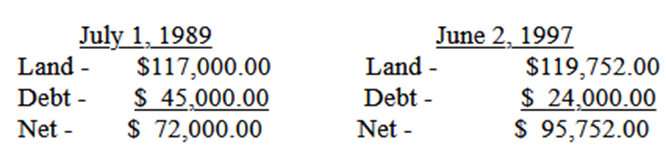 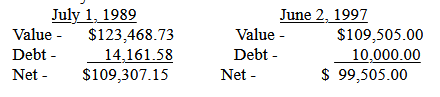 L’accord exorbitant ou créant une injustice flagrante – Jurisprudence
Bachman v Bachman, 2008 SKQB 19
La partie requérante (la femme) et la partie intimée (le mari) se marient en 1985. Ils ont deux enfants. Ils se séparent le 10 mai 2004. Ils concluent un accord de séparation le 7 mai lorsqu’ils vivent encore ensemble dans des différentes parties de la même maison. Une première ébauche de l’entente a été préparée plusieurs semaines avant.

Mme. Bachman prétend que son mari la harcelait de façon quotidienne de signer l’entente, qu’elle avait de la difficulté à dormir et que son mari l’avait menacé de contester la garde des enfants si elle disputait l’entente. Elle prétend qu’elle n’en pouvait plus lorsqu’elle à signé l’entente.

La Cour conclut que la preuve démontre que Mme. Bachman avait consulté son avocat à maintes reprises avant de signer l’entente et que celui-ci l’avait averti de ne pas signer l’entente avant qu’elle décide signer soudainement l’entente le 7 mai. 

La Cour conclut donc que l’entente n’était pas exorbitante.
L’accord exorbitant ou créant une injustice flagrante – Jurisprudence
Bachman v Bachman, 2008 SKQB 19
Malgré la conclusion de la Cour que l’entente n’était pas exorbitante, elle procède  néanmoins à une analyse des résultats de l’entente pour déterminer si l’entente créait une injustice flagrante vu que ce seul fait peut suffire pour mettre de côté un contrat. 

(64-69) La Cour effectue une analyse de résultats de l’entente en comparant la valeurs des biens que la femme a reçu en vertu de l’entente versus les biens qu’elle aurait reçu en vertu de la Loi sur les biens familiaux.

(73) La Cour conclut que la différence est d’environ $75,000 à $100,000. 

Cela ne constitue par une injustice flagrante, entre autre parce que Mme. Bachman a maintenu le foyer conjugal et sa retraite (ce qu’elle voulait) en échange de l’entreprise familiale.
L’accord exorbitant ou créant une injustice flagrante – Jurisprudence
Smith v Smith*
Les parties se marient en 1999 et se séparent en 2016. Ils ont deux enfants. Au cours de leur mariage, ils ont des moyens importants. Le mari administre une entreprise familiale importante. La femme est mère de foyer. 

Au moment de la signature de l’accord de séparation,  le mari prétend que l’entreprise familiale à des dettes très importantes de l’ordre de 5 million de dollars. Il dit également à la femme que leur fils va hériter de l’entreprise familiale, qu’elle risque de mettre en danger. 
Le femme accepte donc une division des biens et un support financier minime sans documentation de la part du mari confirmant la dette. Au moment de la signature de l’entente, la femme signe l’entente suite à une entente brève avec son avocat.

Suite à la signature de l’entente, le fils de parties meurt et le mari prétend à plusieurs personnes qu’il a dupé sa femme et que la dette n’existait pas. Ils fait des gros achats. 

La femme cherche à faire mettre de côté l’entente. Elle prétend qu’elle n’a pas eu d’avis juridique complet au moment de la signature de l’entente (accord exorbitant) mais s’oppose surtout au résultat de l’entente, qu’elle prétend est une injustice flagrante.
L’accord exorbitant ou créant une injustice flagrante – Jurisprudence
Smith c Smith
Le mari s’oppose à toute divulgation financière par rapport à ses revenus ou à ses biens. Il prétend qu’étant donné le contrat familial des parties, toute la divulgation recherchée par la femme est non-pertinente. 

Malgré l’absence de preuve par rapport au fait que la signature de l’accord ait été exorbitante, la Cour ordonne au mari de fournir la divulgation financière réclamée par la femme car ses allégations ne sont pas évidemment fausses.

Les allégations de la partie plaignante doivent simplement ne pas être frivoles ou un abus de procédures (conformément à la norme par rapport aux jugements sommaires).

Le mari doit entre autre divulguer les rapports financiers de l’entreprise familiale au moment de la signature de l’accord ainsi que de l’information par rapports à ses biens et son revenu personnel pour permette à la Cour d’évaluer si l’entente est injuste.
L’accord exorbitant ou créant une injustice flagrante – Jurisprudence
Conclusions
L’évolution de la jurisprudence pour mettre de côté un contrat familial est marquée par:
La notion d’un accord exorbitant ou créant une injustice flagrante (« unconscionable or grossly unfair ») évolue d’un concept dualiste où  la partie plaignante doit démonter à la fois une inégalité de position (au moment de la signature de l’accord) et une injustice flagrante de résultat vers deux concepts sont distincts qui peuvent invalider un accord indépendamment;
Même dans des cas où il n’y a pas eu d’injustice au moment de la signature, une partie peut tenter de contester un contrat familial purement sur la base d’un résultat injuste;
À moins que les allégations soient frivoles, une partie devra fournir une divulgation financière afin de permette à la Cour d’effectuer un examen comparatif des résultats de l’entente (pour déterminer ci ceux-ci constituent une injustice flagrante).
Malgré l’obligation de divulgation, la barre en ce qui concerne une injustice flagrante reste très haute. Une différence de $75,000-$100,000, dépendant des circonstances, ne constitue pas une telle injustice flagrante.
L’accord exorbitant ou créant une injustice flagrante – Jurisprudence
Jurisprudence supplémentaire:
Gordon v Nielson, 2018 SKQB 501;
Hess v Thomas Estate, 2019 SKCA 26;
Luther v Luther, 2019 SKQB 313.
QUESTIONS?
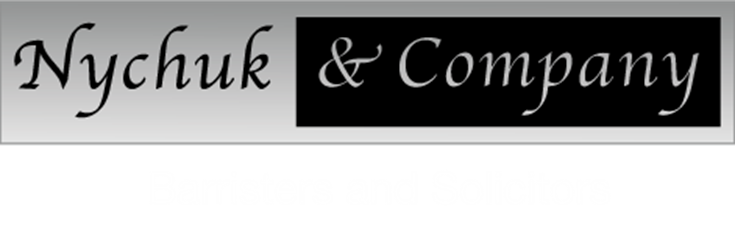 Me Romain Baudemont